Semantisatieverhaal:
Kennen jullie Fortnite? Ik denk het wel. Ik merk of ontdek dat steeds meer kinderen het spelen. Het aantal kinderen dat het spel speelt, stijgt. Stijgen betekent hoger worden. Het is een populair spel. Er zijn meer dan 350 miljoen mensen op de wereld die het spel dagelijks (van elke dag) of 1x per week spelen. Dat is veel he! Afgelopen zondag kwam er een nieuwe update; seizoen 4. Afgelopen betekent vorig. Misschien weet je dat wel. Je kunt ook producten kopen van Fortnite. Het product is iets dat gemaakt is. Truien, etui’s, dat soort dingen. Dit wordt in een fabriek gemaakt. De fabriek is het gebouw waar veel dingen tegelijk worden gemaakt. Van sommige spullen zijn er maar een paar gemaakt. 100 ofzo. Die spullen worden later heel veel geld waard. Waard zijn betekent hoeveel geld je voor iets kunt krijgen. Zouden sommige mensen die in de regering zitten, dus de mensen die zeggen wat er in het land moet gebeuren, ook wel eens Fornite spelen? Of hebben zij het druk? Gemiddeld duurt een potje Fortnite spelen maar 30 minuten. Gemiddeld betekent soms iets meer, soms iets minder. Maar misschien hebben zij daar echt geen tijd voor. Premier Rutte bijvoorbeeld… Zou hij Fortnite wel eens gespeeld hebben denk je? 
Veel kinderen organiseren of regelen dat ze op hetzelfde tijdstip Fortnite spelen. Dan kom je elkaar tegen in het spel. Het zou toch grappig zijn als je premier Rutte tegen zou komen in Fortnite!
A
[Speaker Notes: Woordenoverzicht

merken: ontdekken 
dagelijks: van elke dag
stijgen: hoger worden
afgelopen: vorig
waard zijn: hoeveel geld je voor iets kunt krijgen
gemiddeld: soms iets meer, soms iets minder
het product: iets dat gemaakt is
de fabriek: het gebouw waar veel dingen tegelijk worden gemaakt
de regering: de mensen die zeggen wat er in het land moet gebeuren
organiseren: regelen]
Gerarda Das
Marjan ter Harmsel
Mandy Routledge
Francis Vrielink
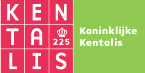 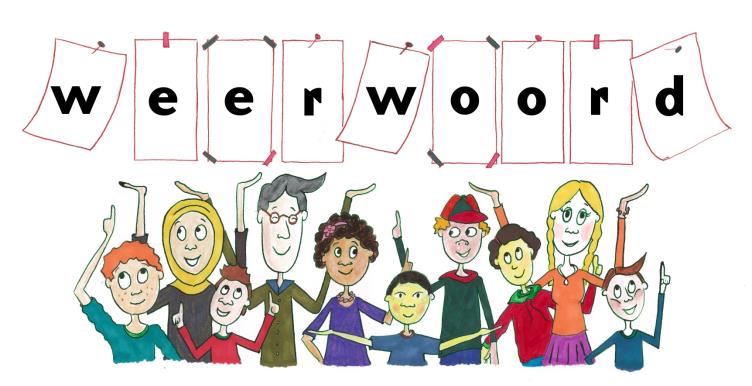 Week 38 – 20 september 2022
Niveau A
merken
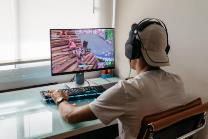 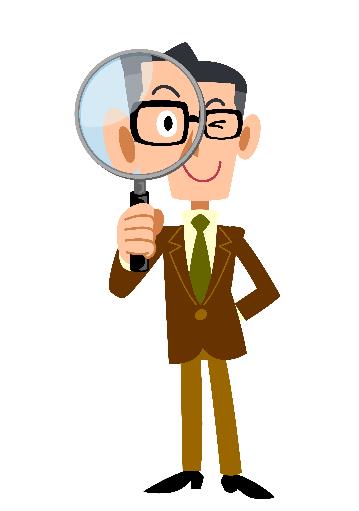 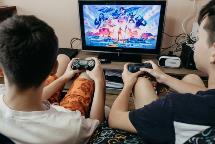 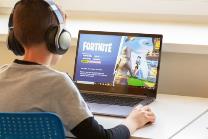 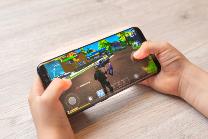 stijgen
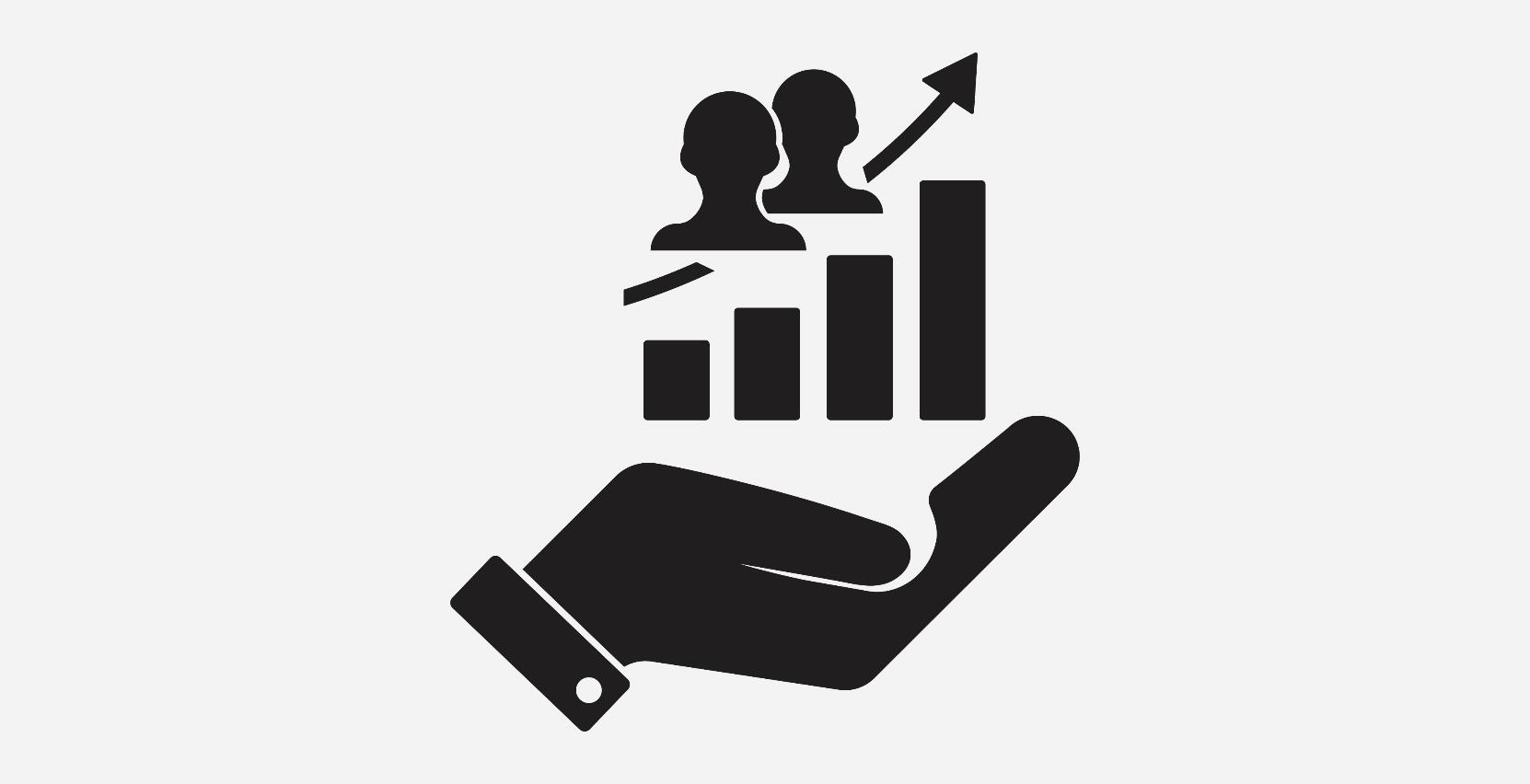 dagelijks
Maandag
 
Dinsdag
 
Woensdag
 
Donderdag
 
Vrijdag
 
Zaterdag
 
Zondag
afgelopen
vandaag
zondag
het product
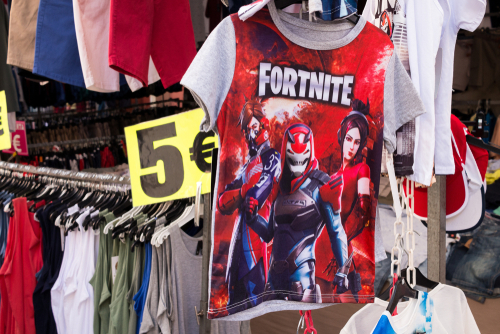 de fabriek
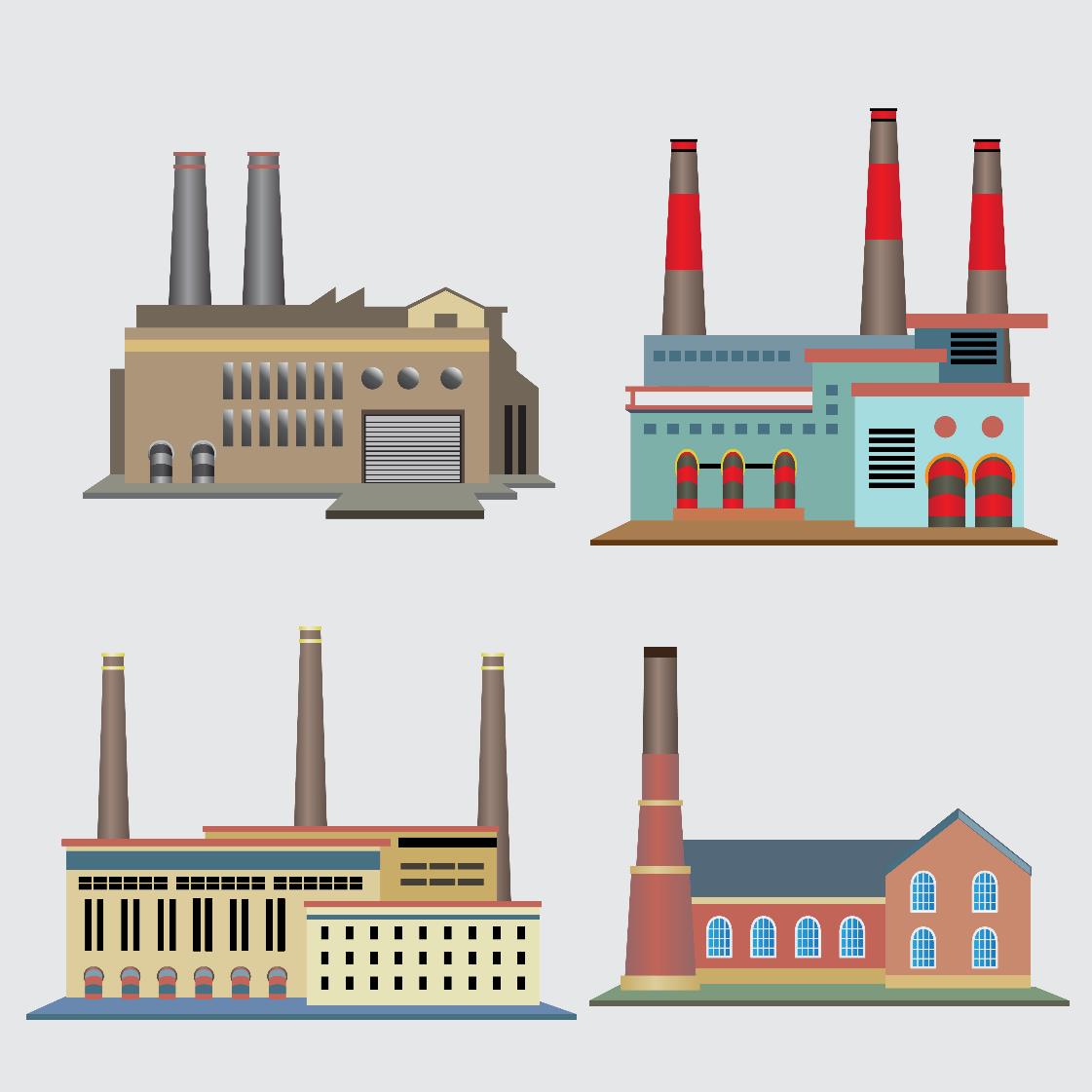 waard zijn
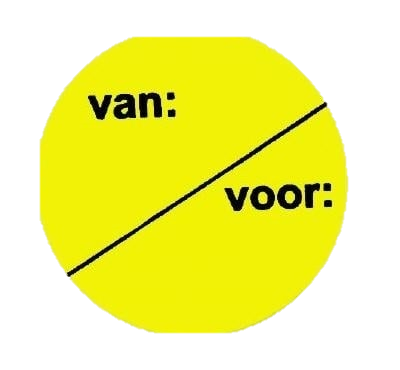 80 euro
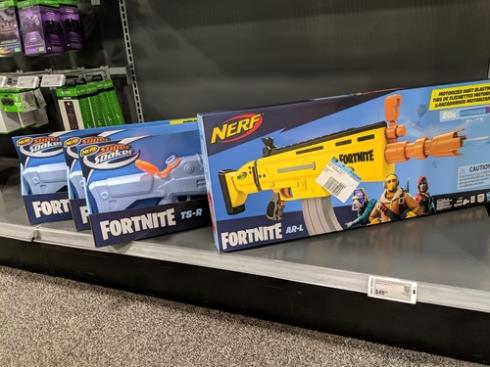 420 euro
de regering
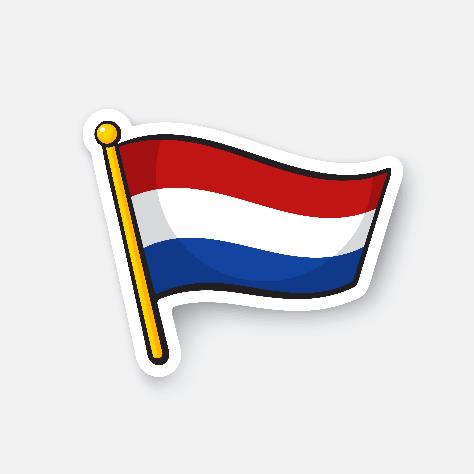 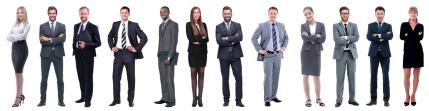 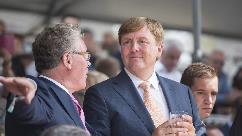 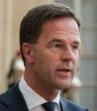 gemiddeld
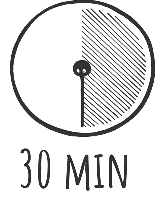 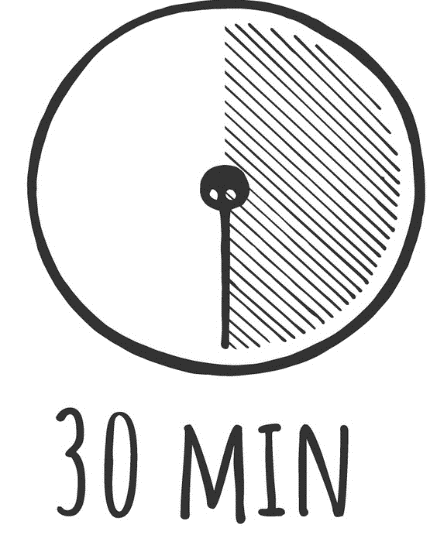 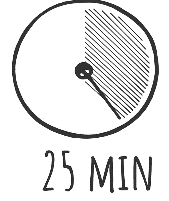 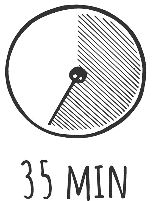 organiseren
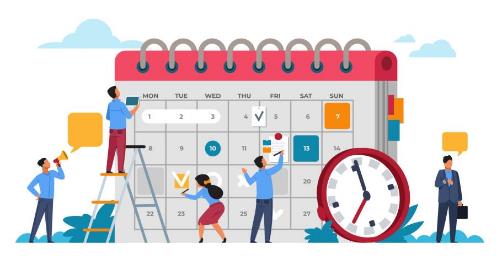 “Ik ga even Fortnite spelen op mijn telefoon.”
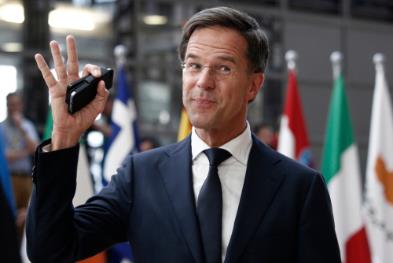 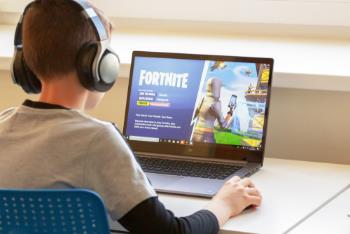 Op de woordmuur:
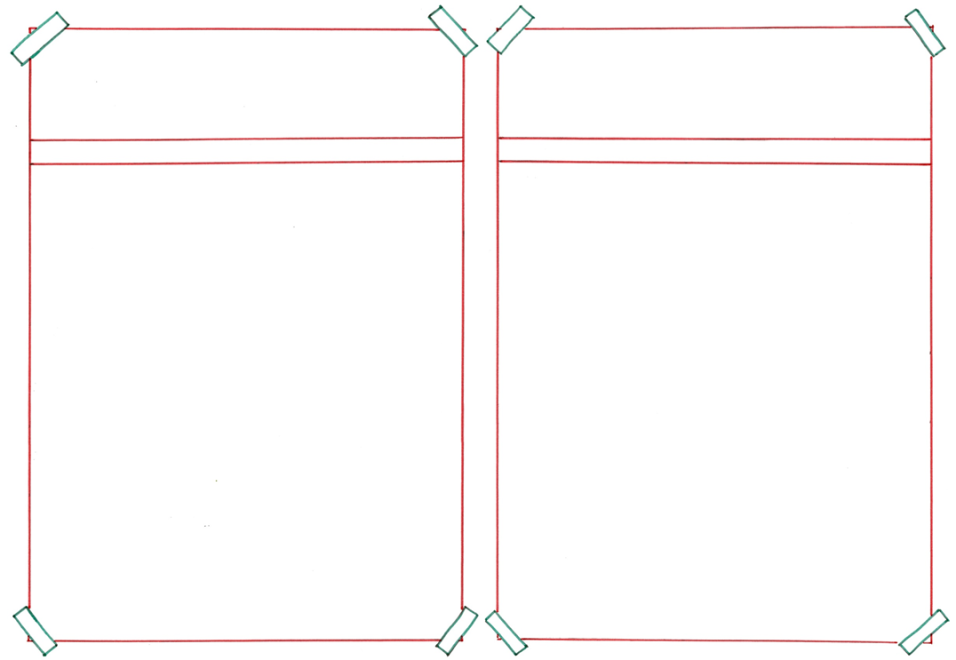 stijgen
dalen
= lager worden
 
 
 
 
 
  

Het aantal kinderen dat ganzenbord speelt, daalt.
= hoger worden

 
 
 
 
    
Het aantal kinderen dat Fortnite speelt, stijgt.
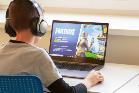 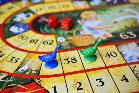 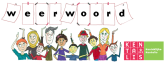 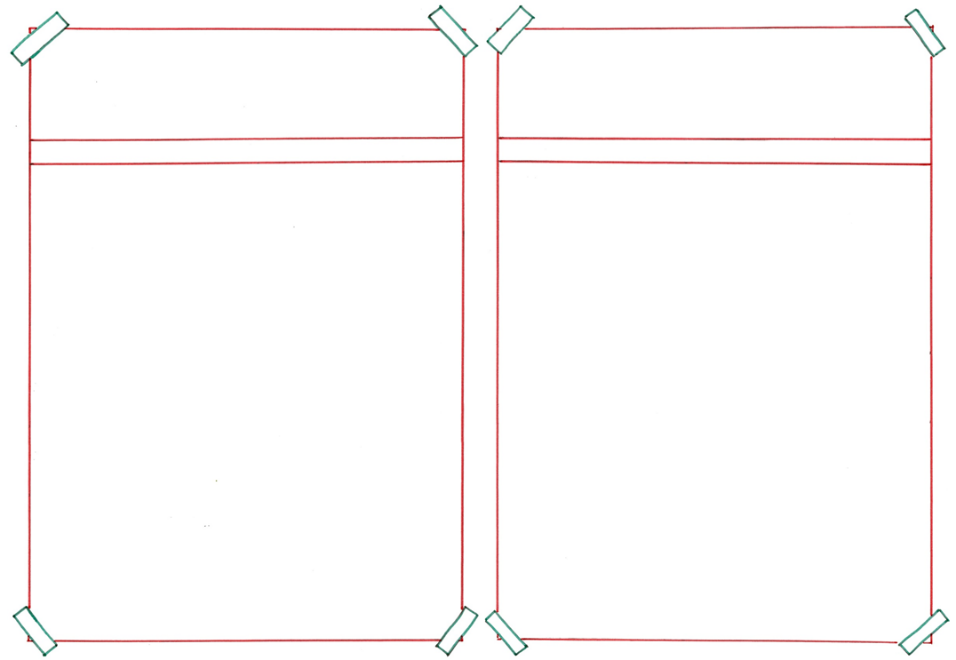 afgelopen
komende
= volgende
 
 
 
 

  


Waarschijnlijk komt er de komende maanden geen nieuwe update meer.
= vorig


  
 

 
  Afgelopen zondag was er een update voor Fortnite.
vandaag
zaterdag
vandaag
zondag
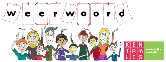 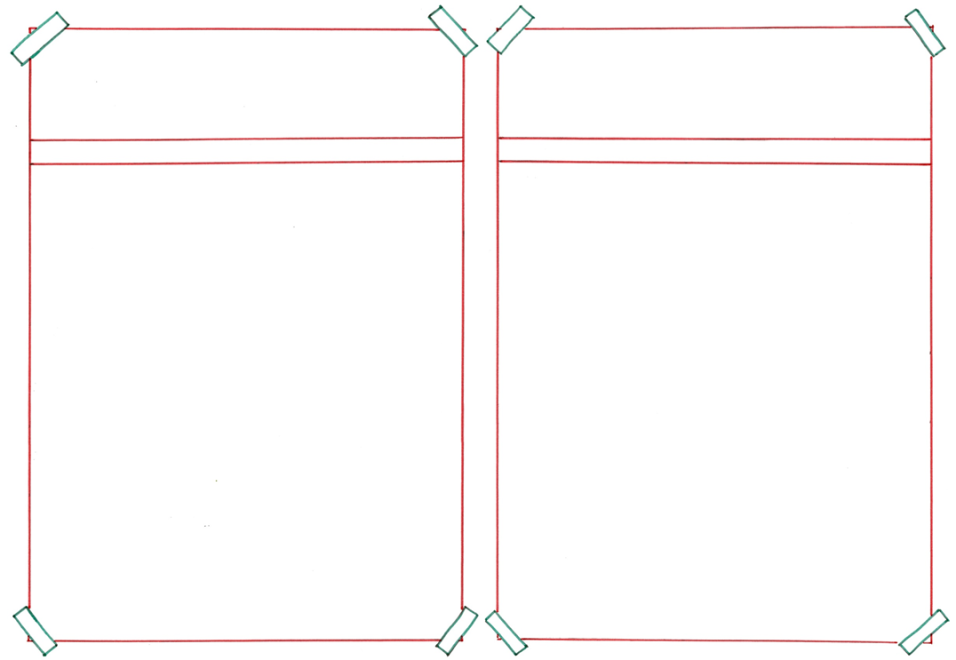 gemiddeld
precies
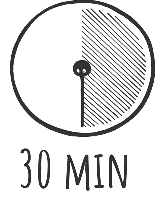 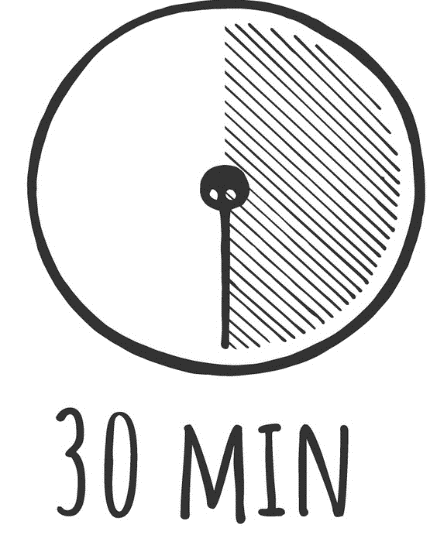 = niet een beetje, maar helemaal
  
  

  


Op deze foto staan precies 3 appels.
= soms iets meer, soms iets minder
 
 
   





Een potje Fortnite duurt gemiddeld 30 minuten.
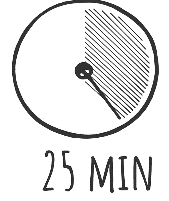 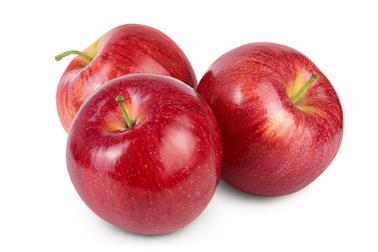 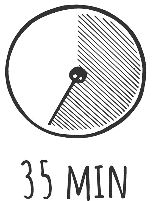 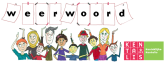 waard zijn
= hoeveel geld je
voor iets kunt krijgen
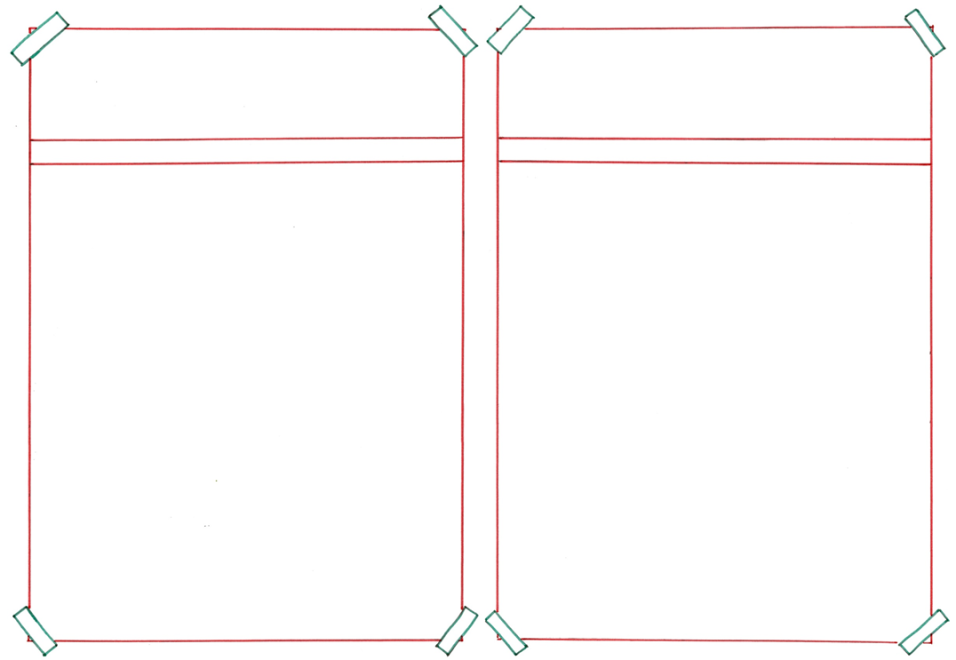 weinig waard zijn
veel waard zijn
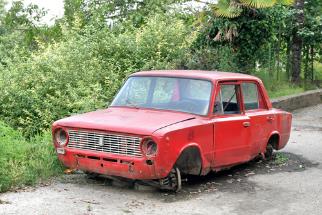 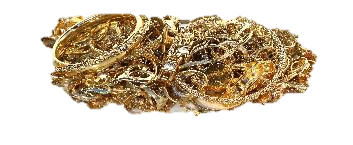 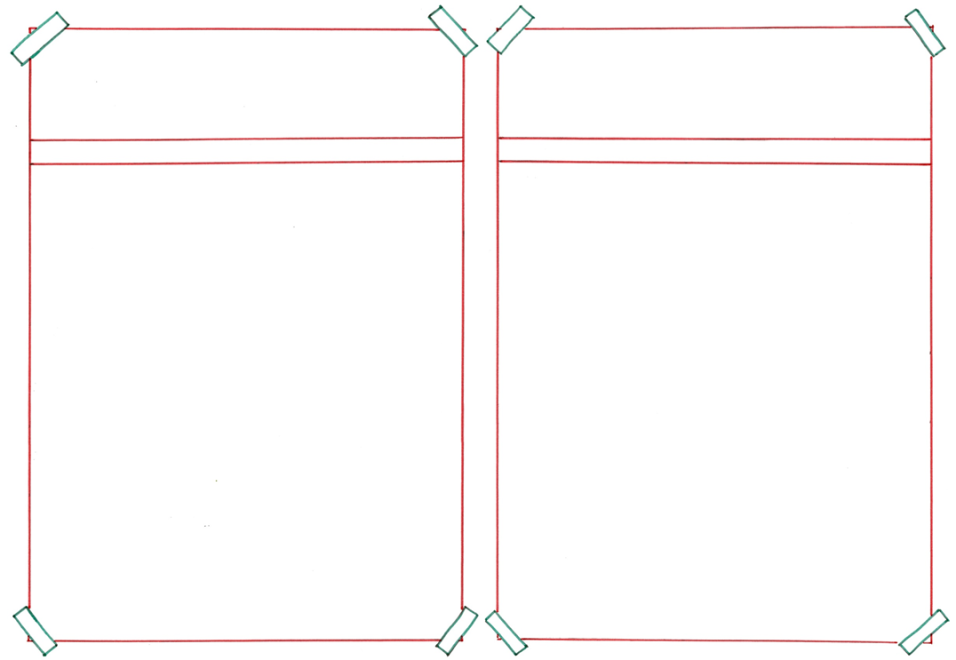 Bron:goud999.nl
Gouden sieraden zijn veel waard.
Een kapotte auto is nog maar weinig waard.
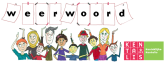 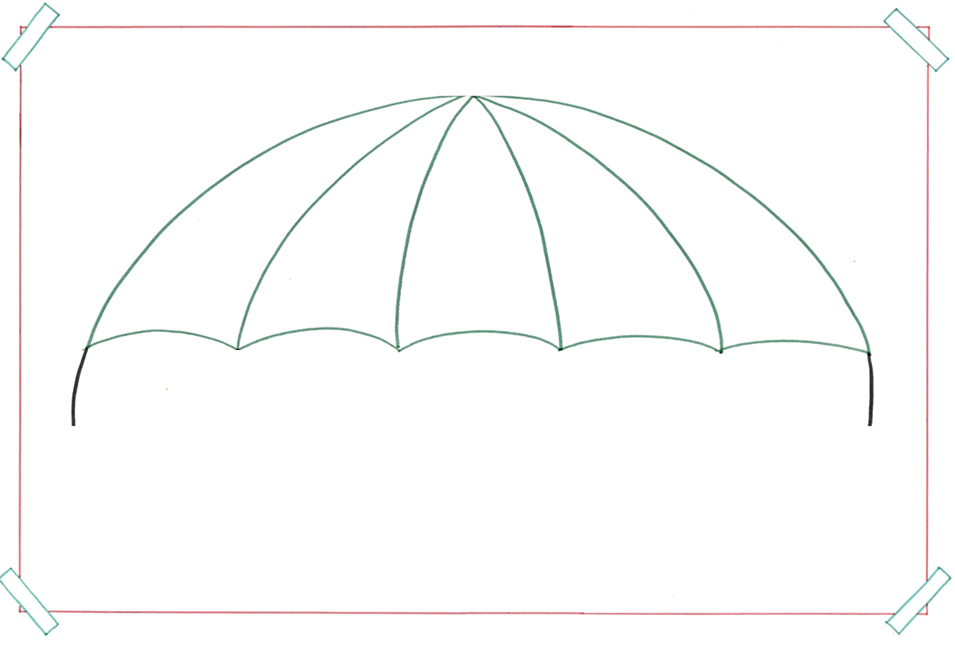 het product
= iets wat gemaakt is of op het land gegroeid is
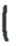 in een fabriek gemaakt
van een plant
van een dier
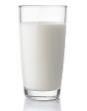 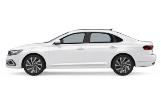 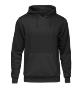 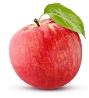 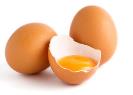 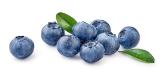 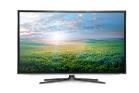 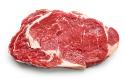 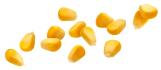 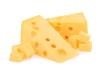 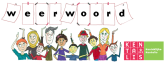 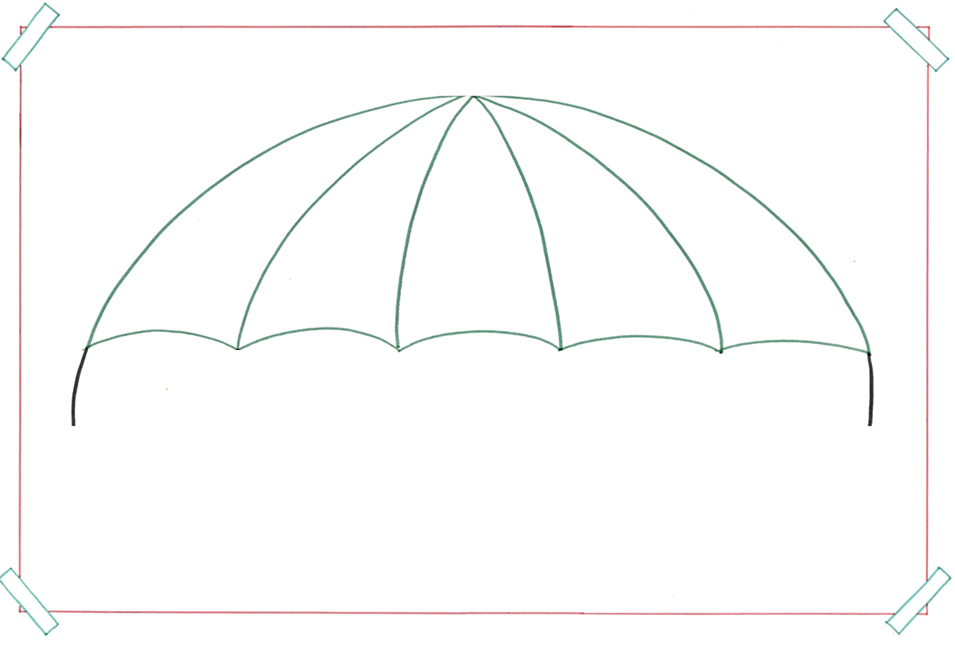 de fabriek
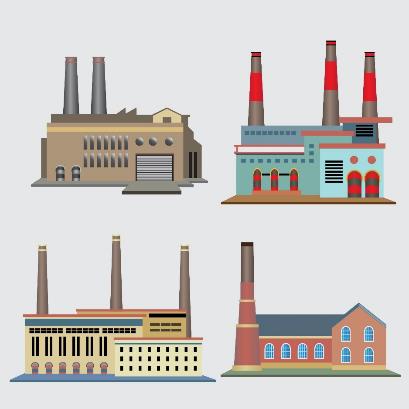 = het gebouw waar veel dingen tegelijk worden gemaakt
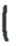 de vliegtuig- fabriek
de kleding- fabriek
de chemische fabriek
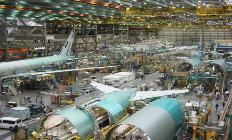 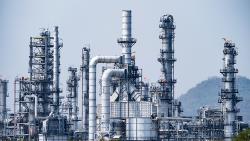 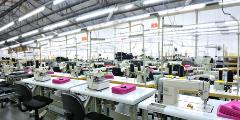 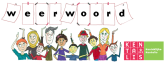 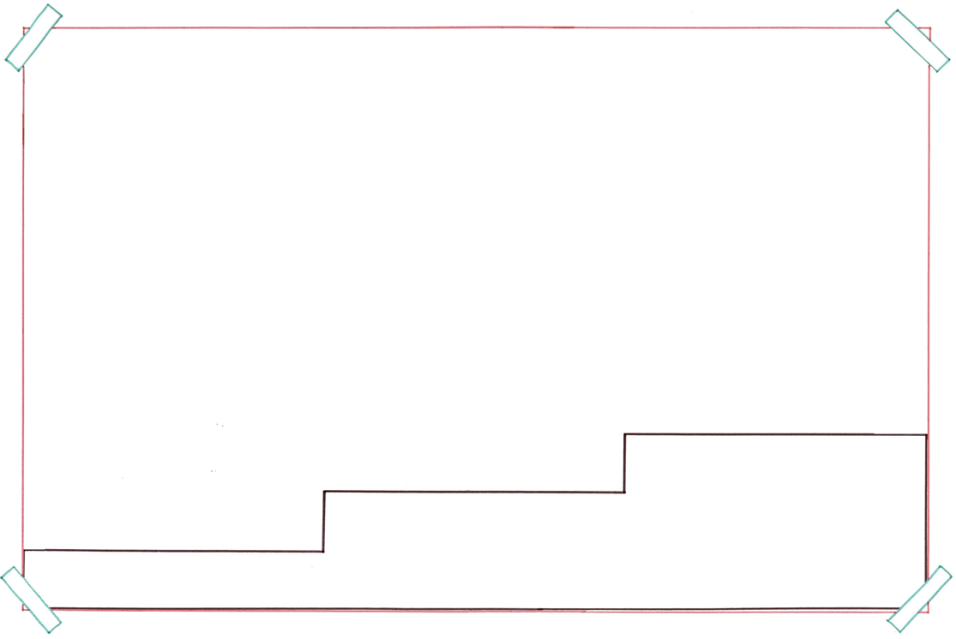 Een potje Fortnite duurt gemiddeld een half uur.
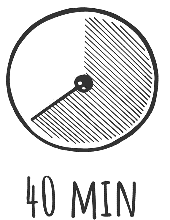 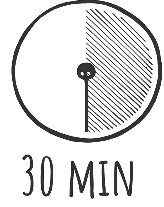 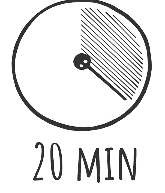 maximaal
gemiddeld
= hoogstens
minimaal
= ongeveer, soms iets meer, soms iets minder
= minstens
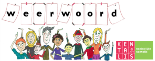 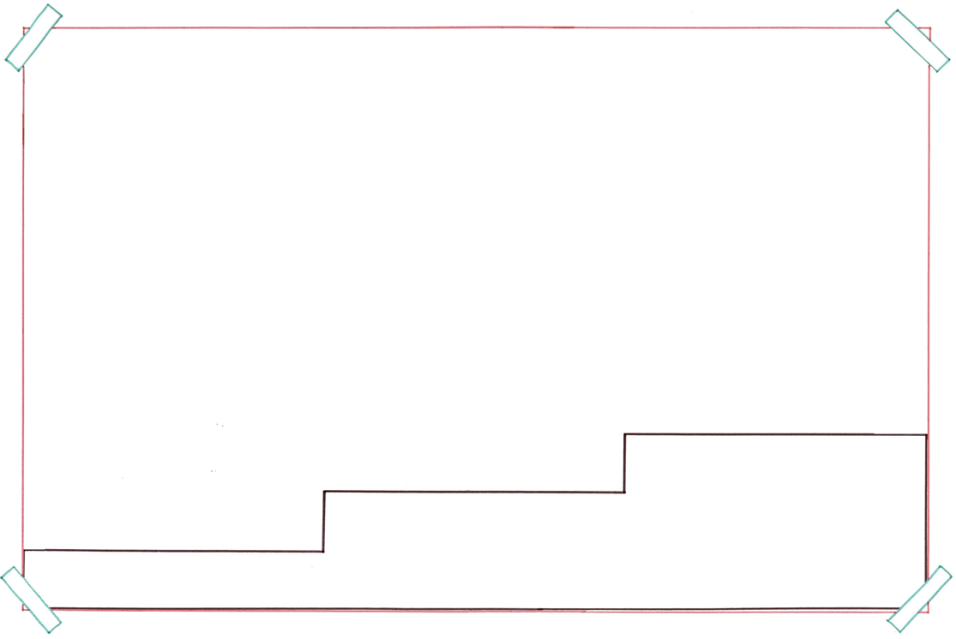 Het lijkt me leuk om een keer te plannen en dan te organiseren dat ik Fortnite speel en premier Rutte ook. Maar of dat echt gaat plaatsvinden… ? Ik denk het niet.
“Ik ga even Fortnite spelen op mijn telefoon.”
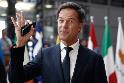 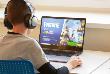 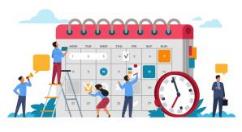 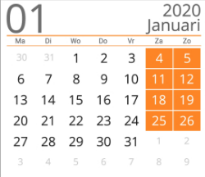 plaatsvinden
organiseren
plannen
= regelen
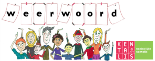 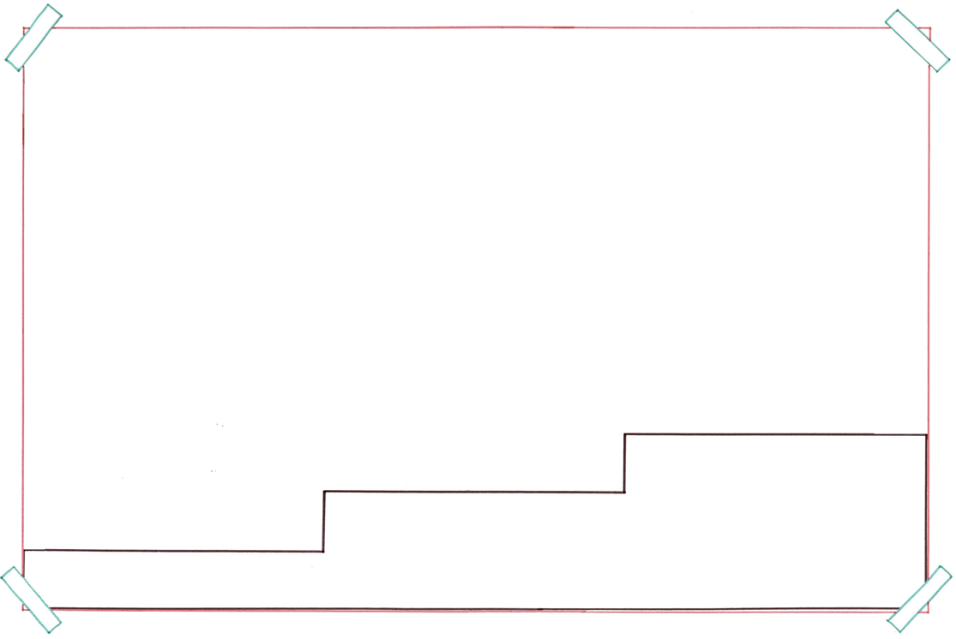 Je kunt ook producten kopen van Fortnite.
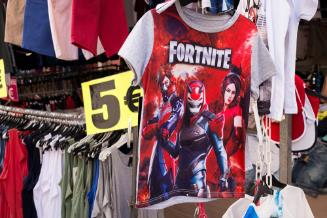 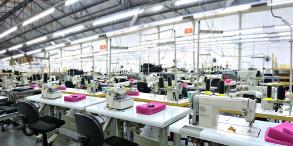 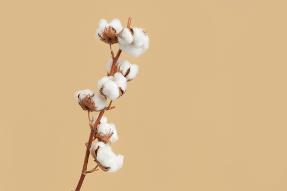 het product
produceren
= iets dat gemaakt is
de grondstof
= maken
= het materiaal waarvan iets wordt gemaakt
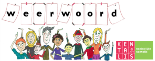 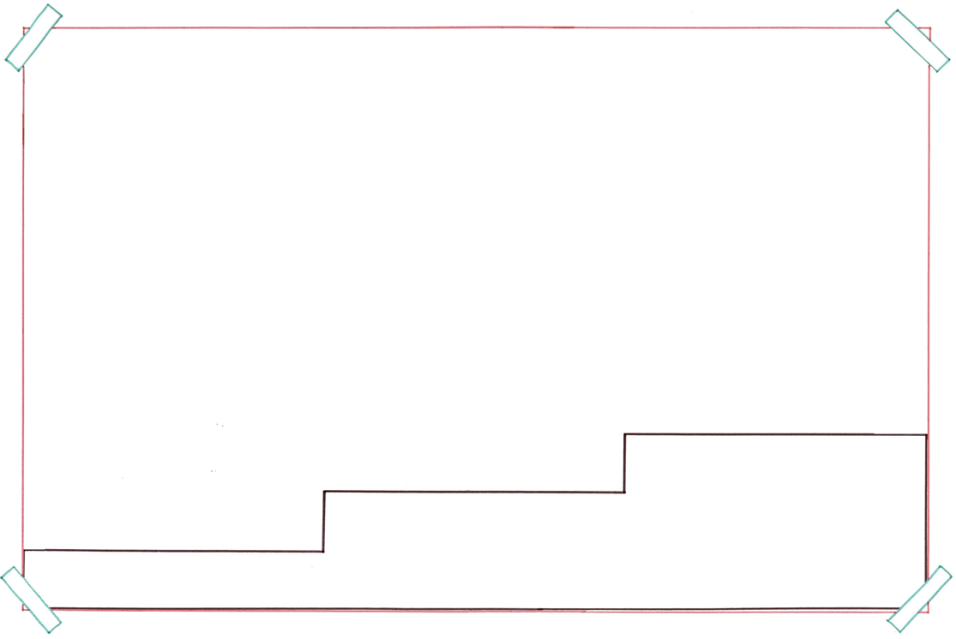 Ik ging eens onderzoeken hoe populair Fortnite is. Ik merkte toen dat steeds meer kinderen het spelen. Ik concludeer nu dat Fortnite een erg populair spel is.
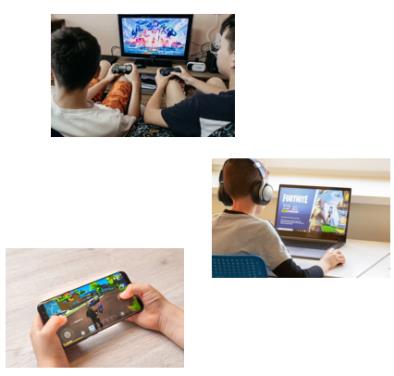 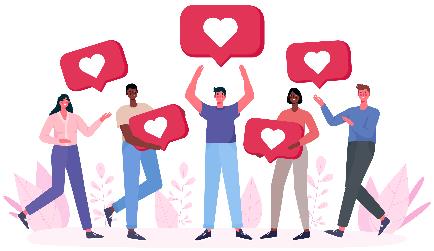 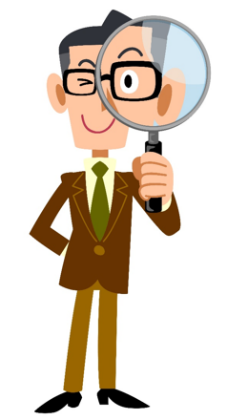 concluderen
merken
onderzoeken
= ontdekken
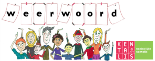 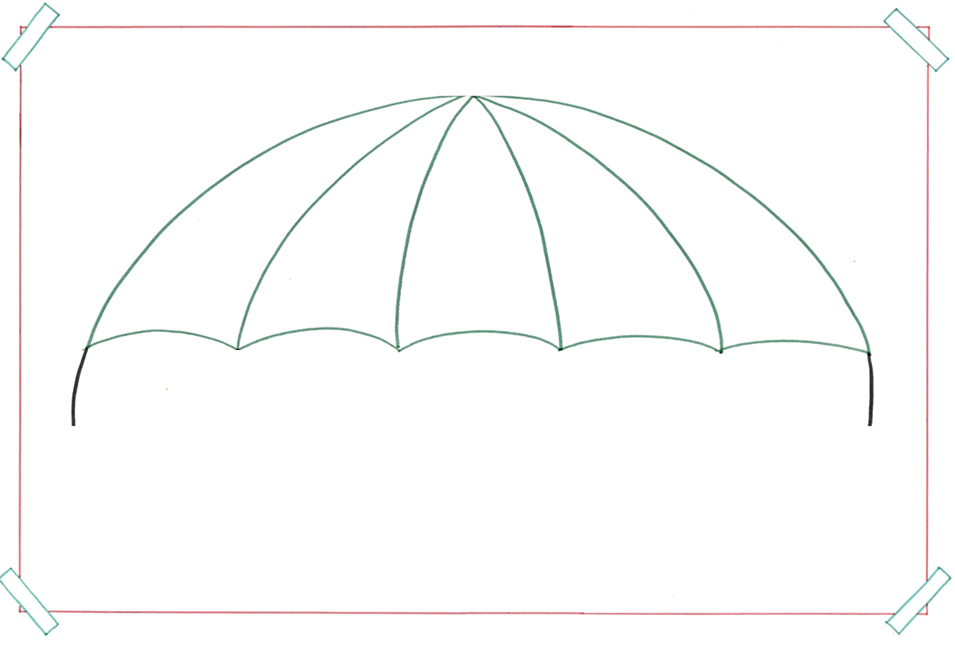 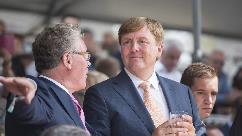 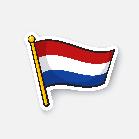 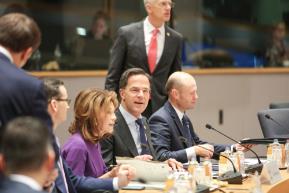 de regering
= de koning en alle ministers de zeggen wat er in het land moet gebeuren.
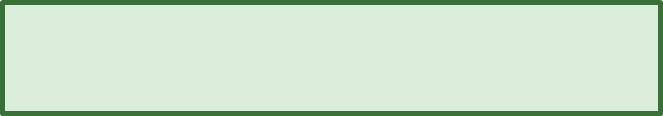 de minister
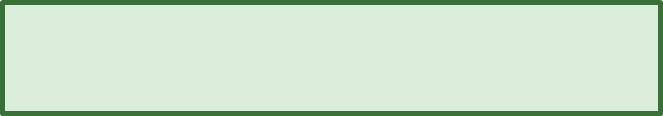 de koning
= iemand die samen met anderen beslist wat er in een land moet gebeuren
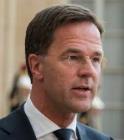 de premier
= de baas van de ministers
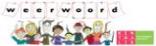